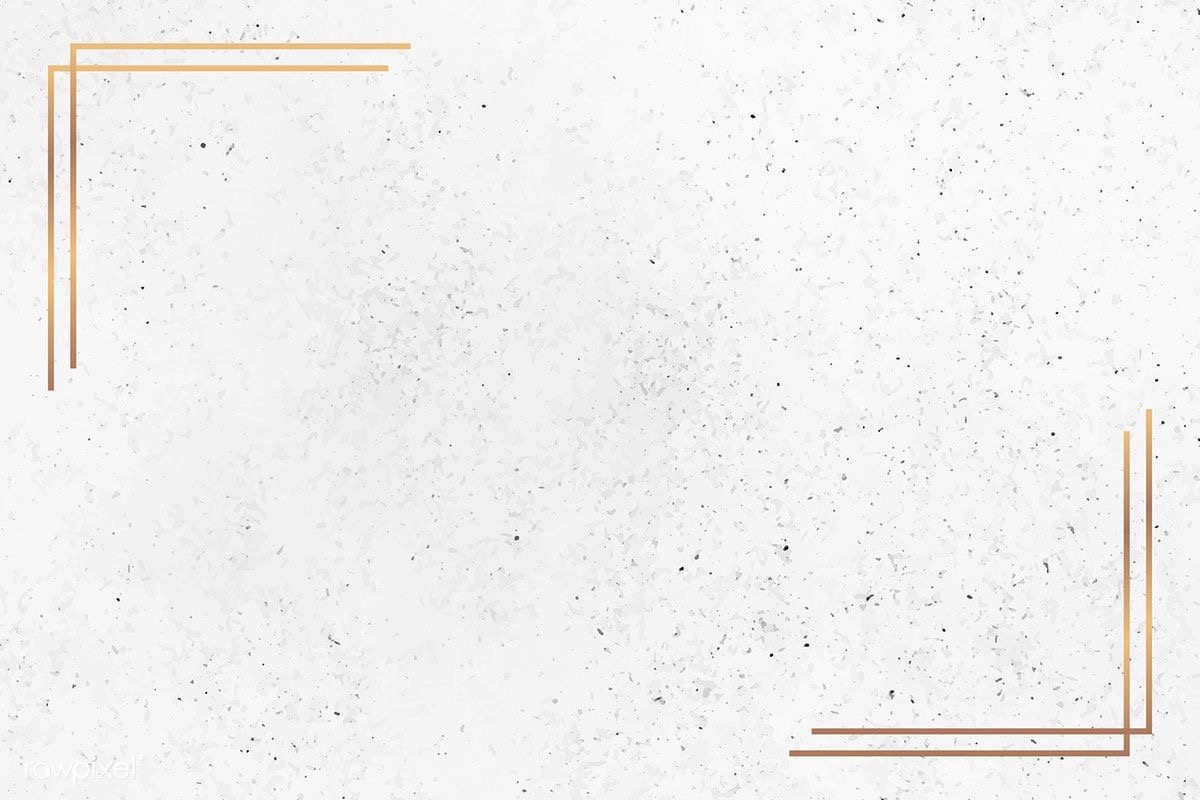 شهادات شكر وتقدير
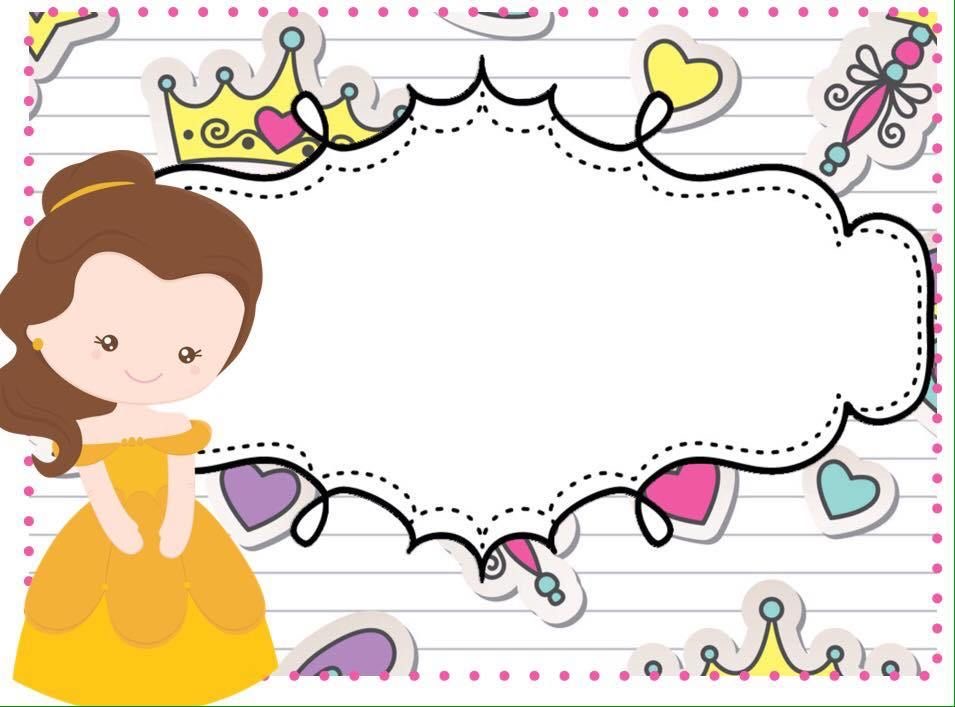 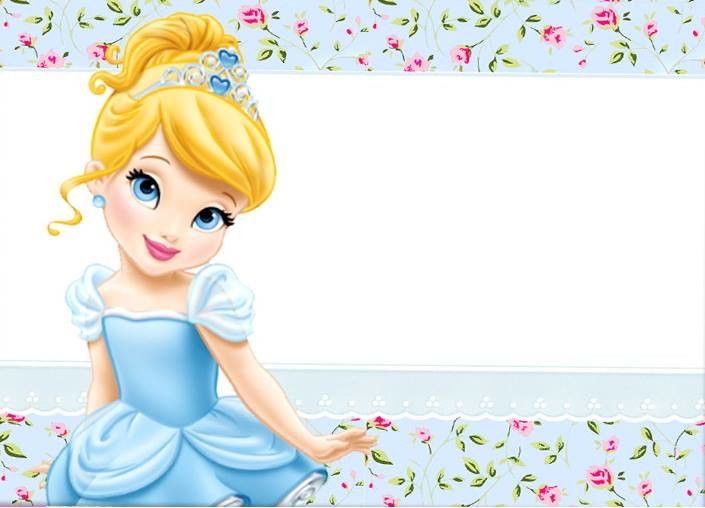 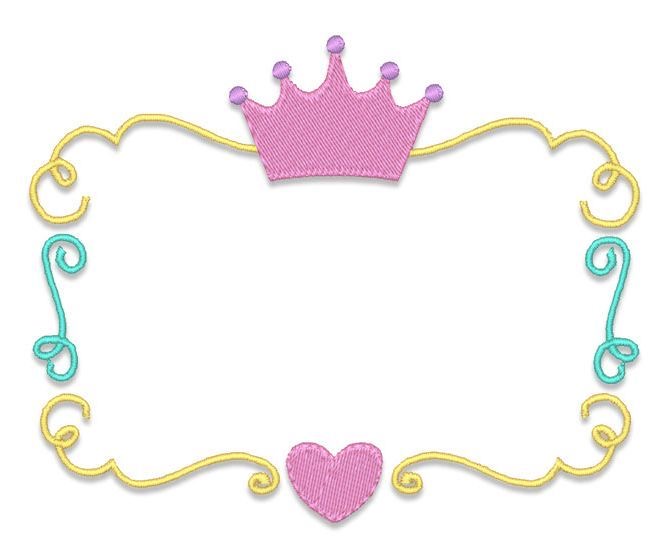 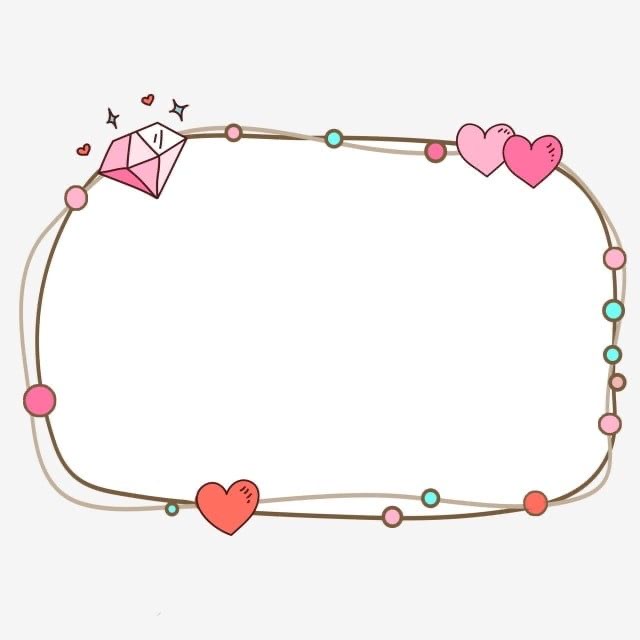 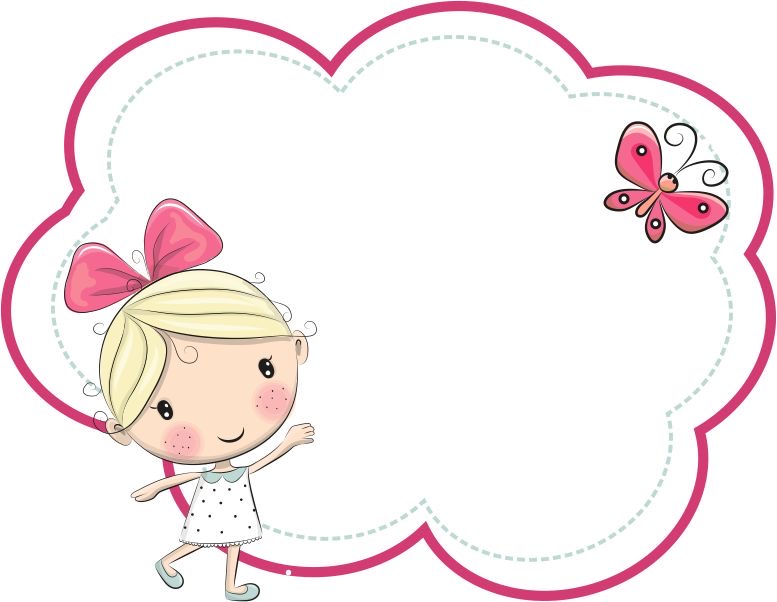 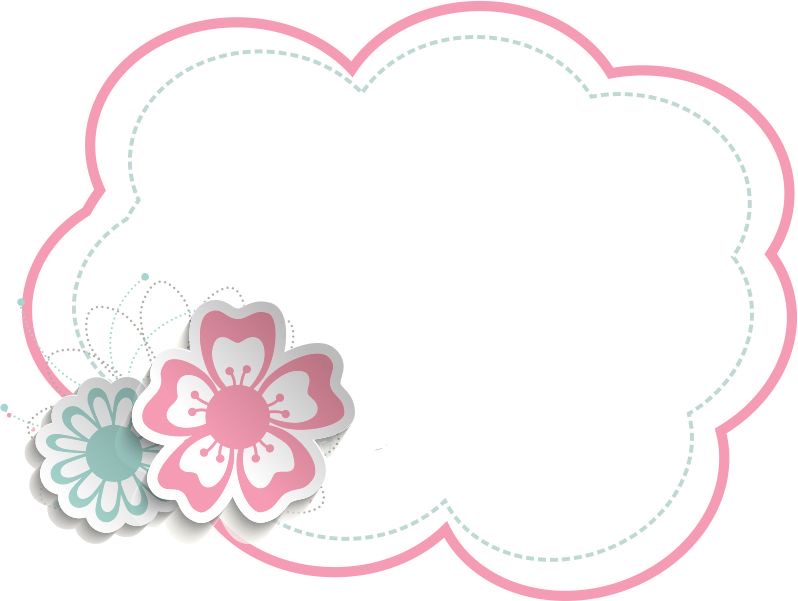 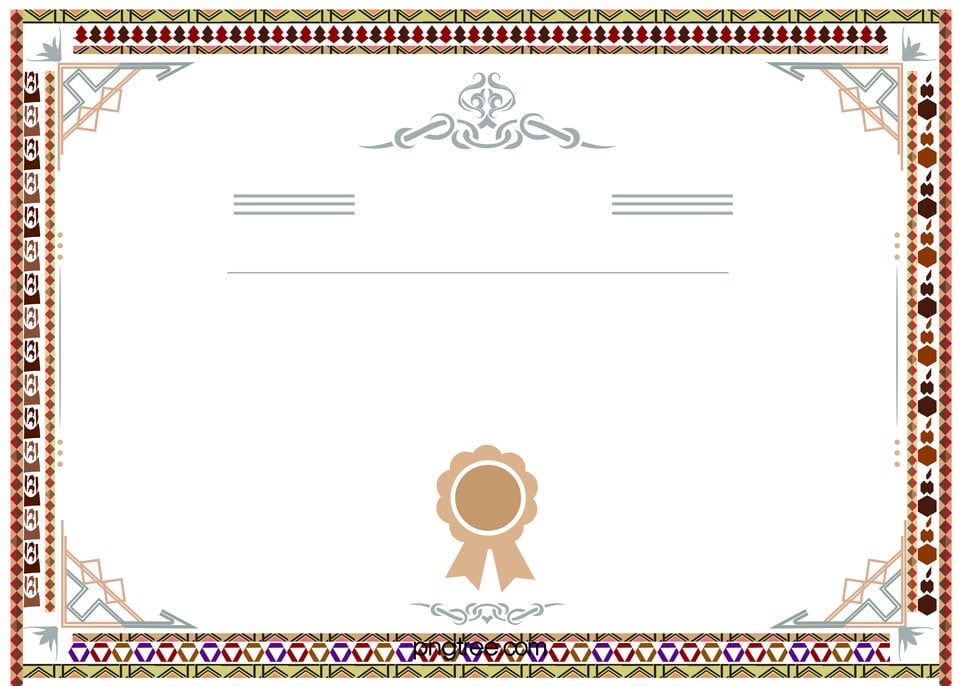 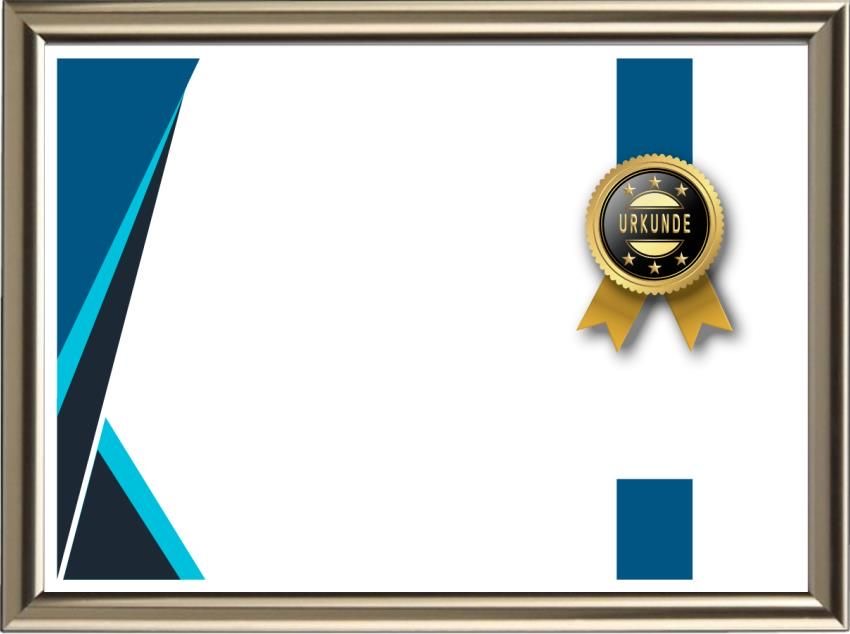 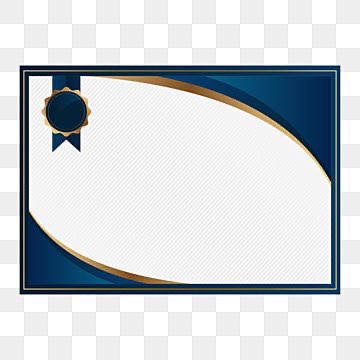 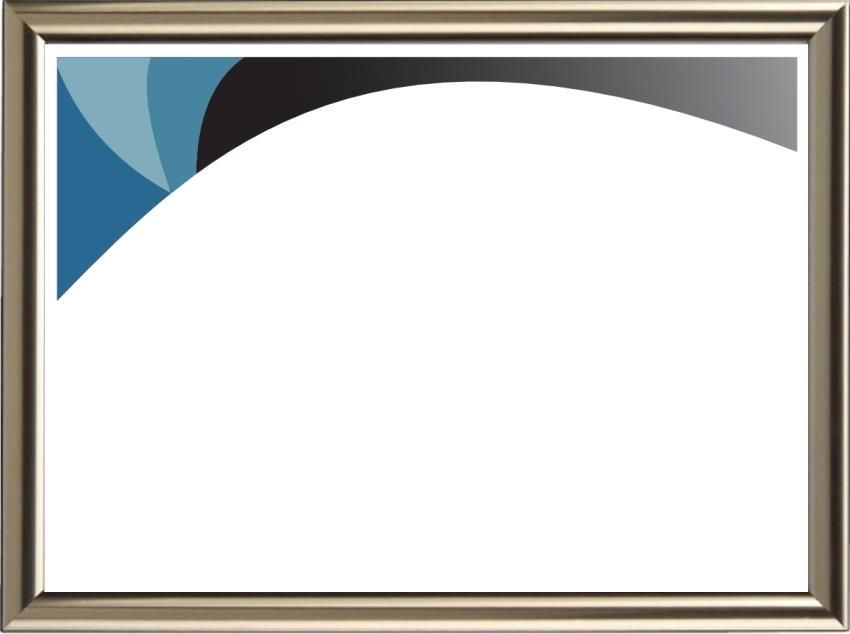 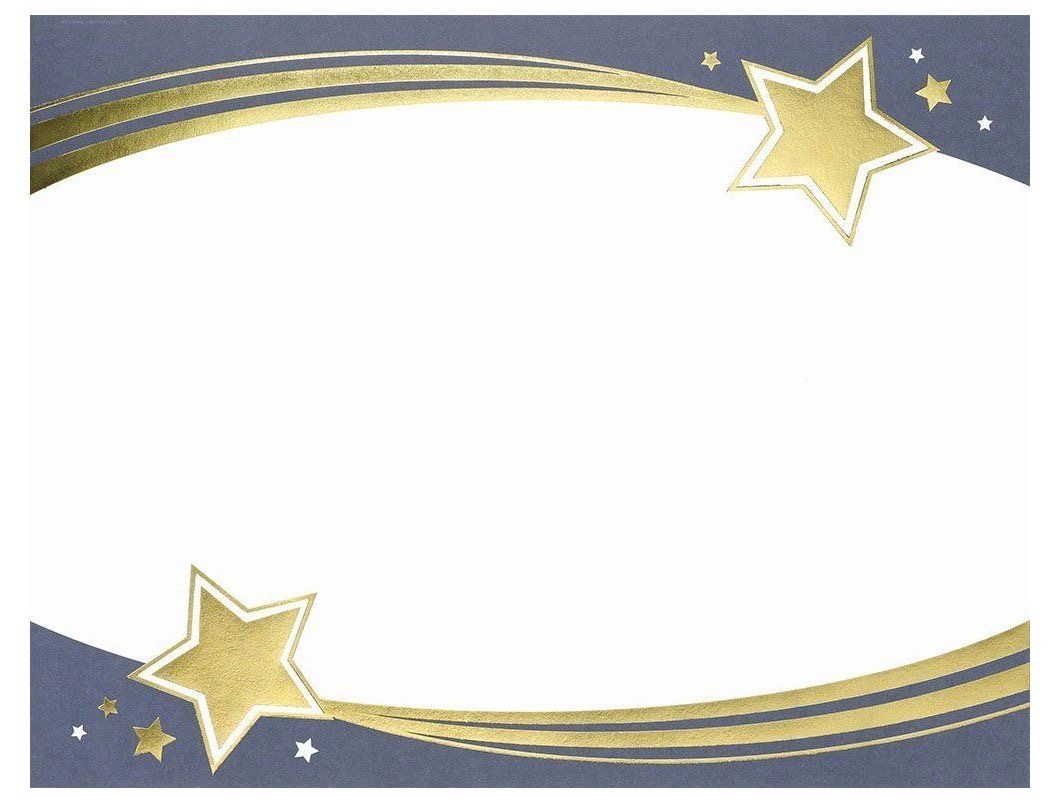 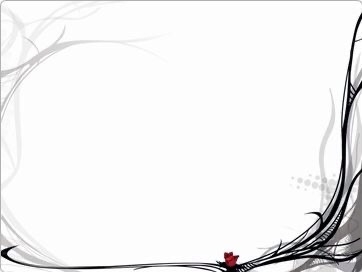 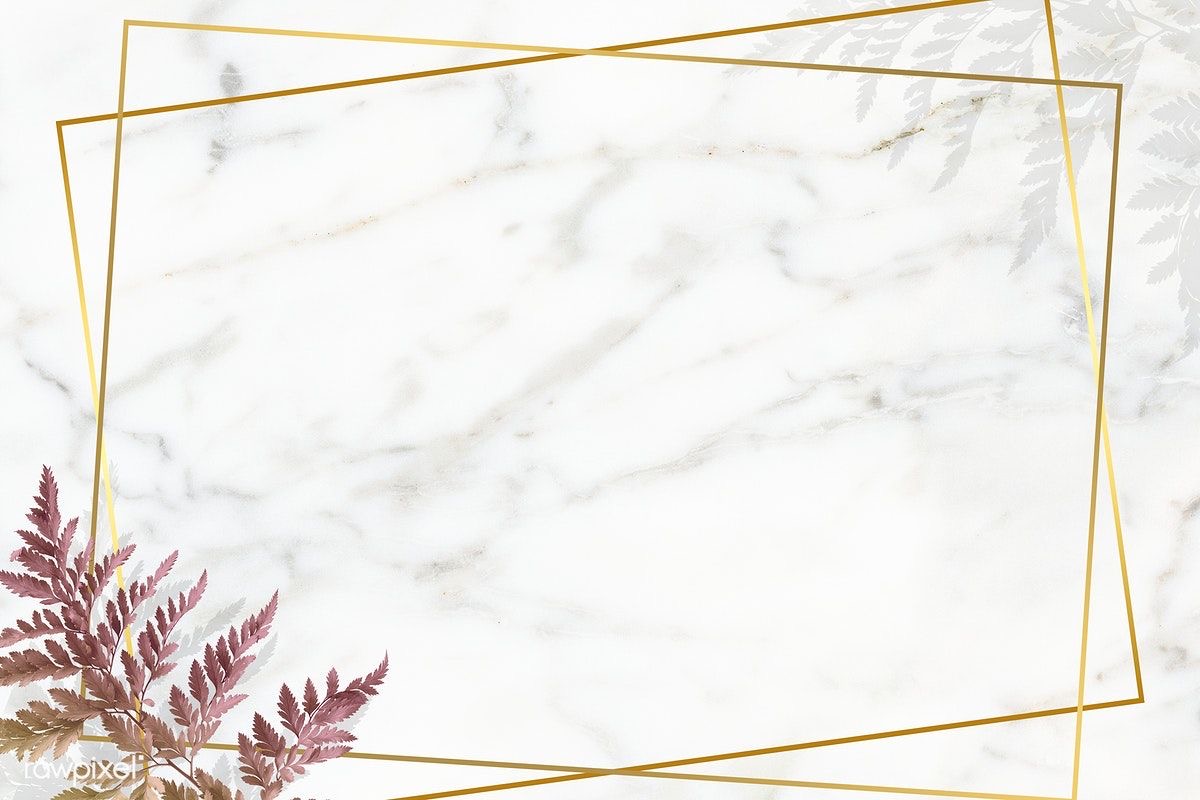 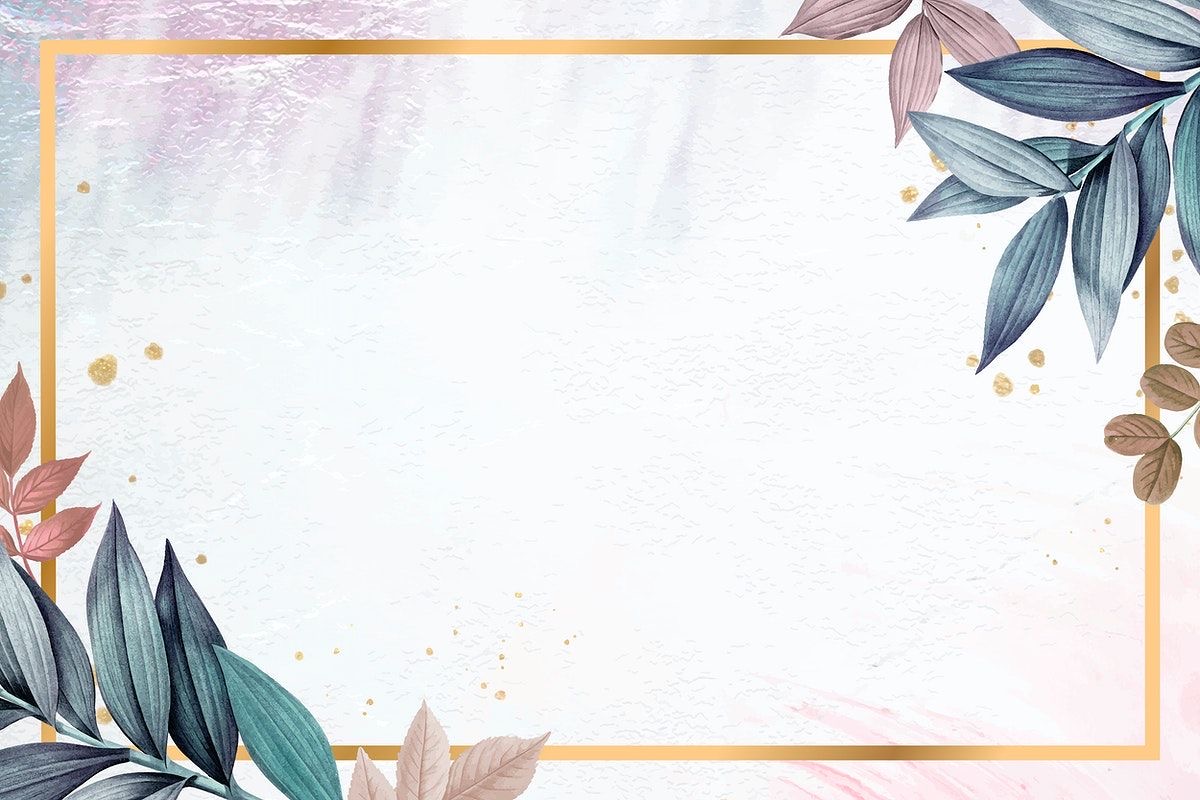 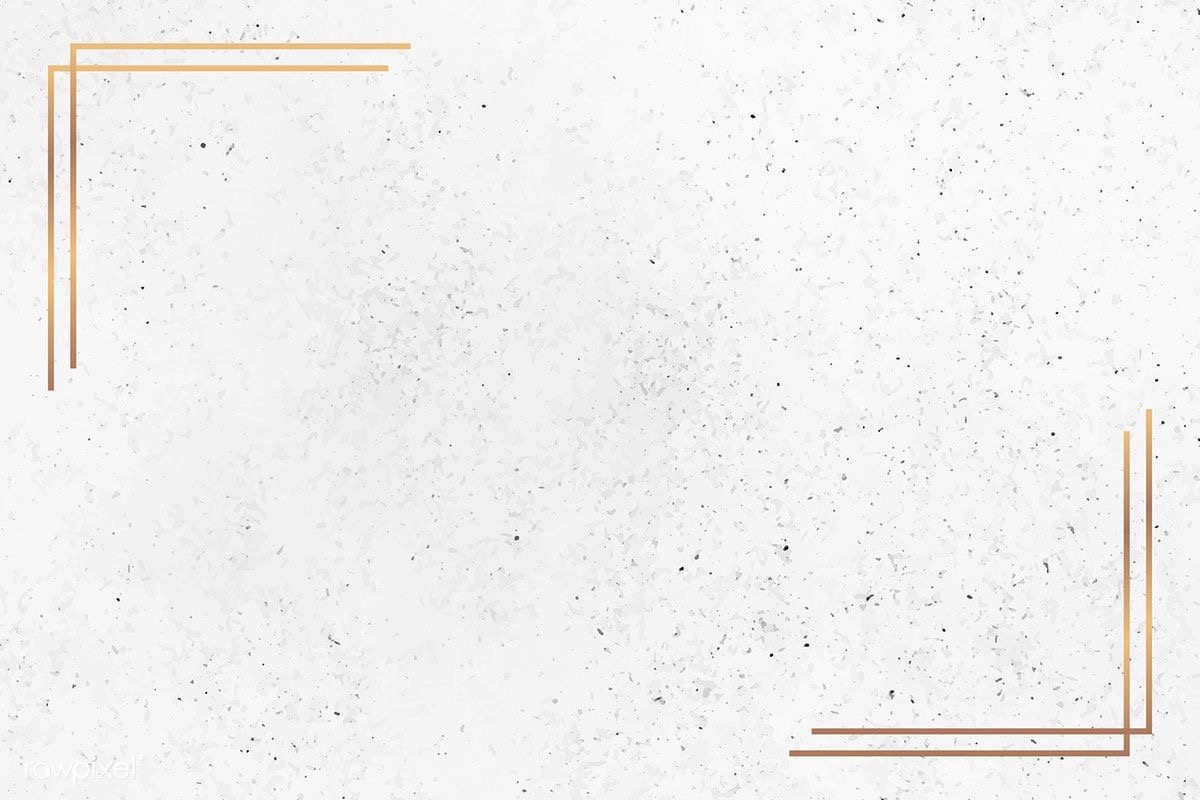 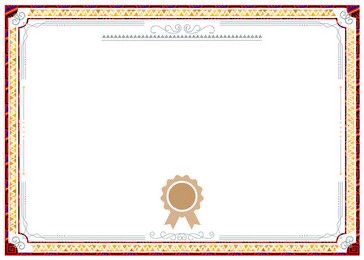 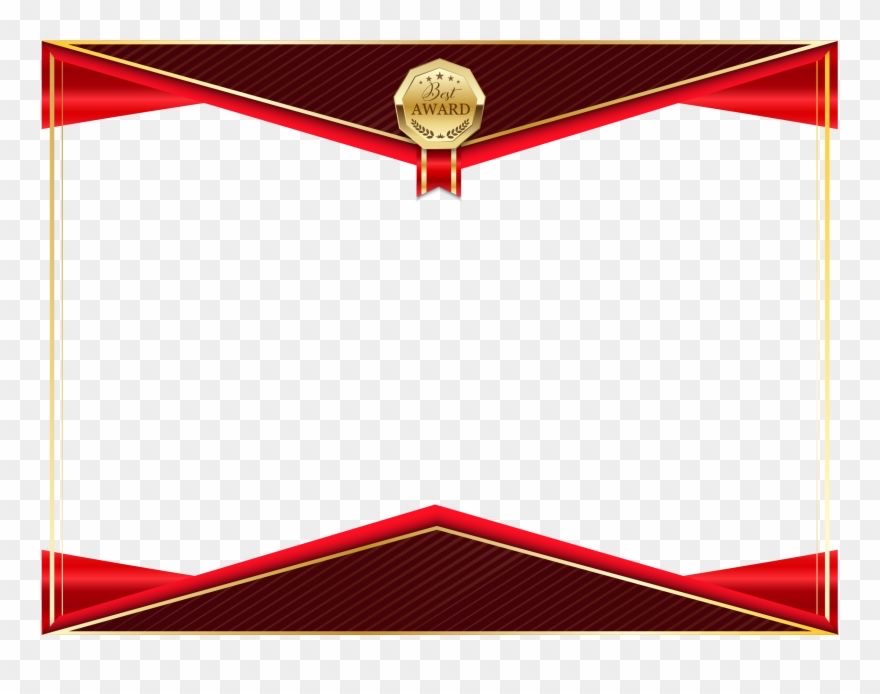 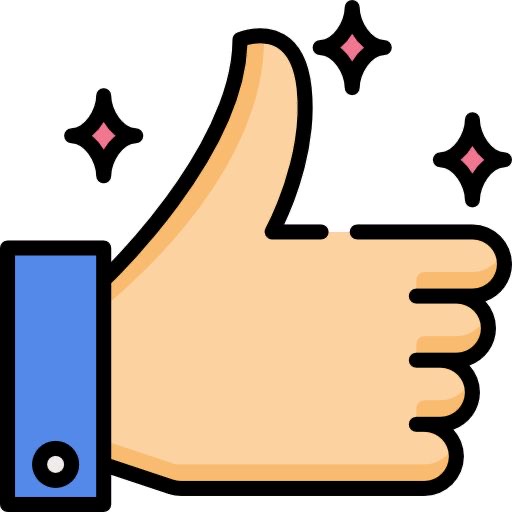 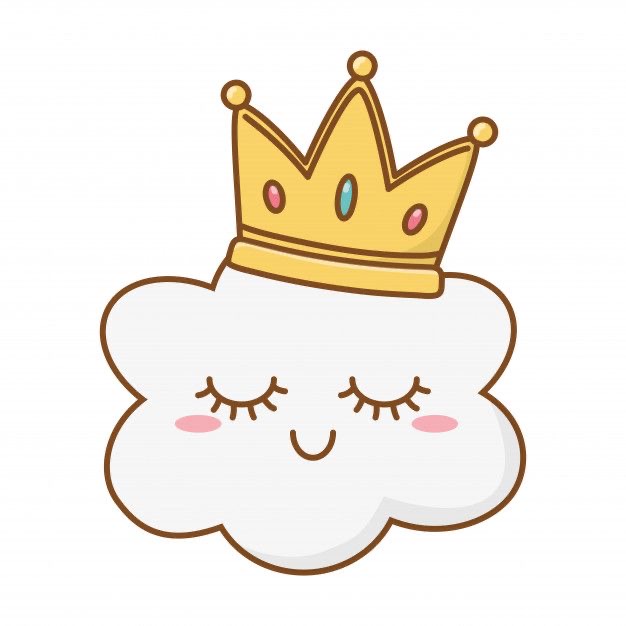 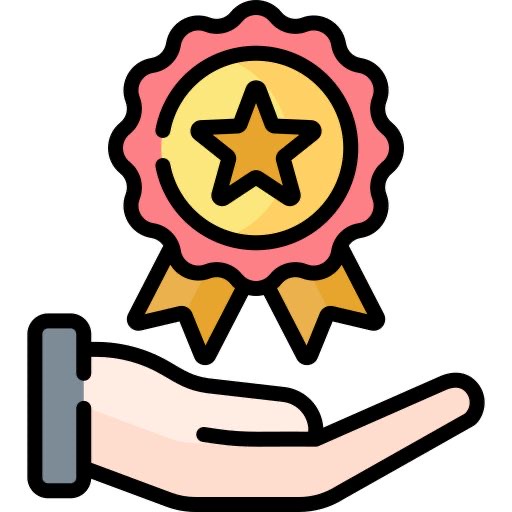 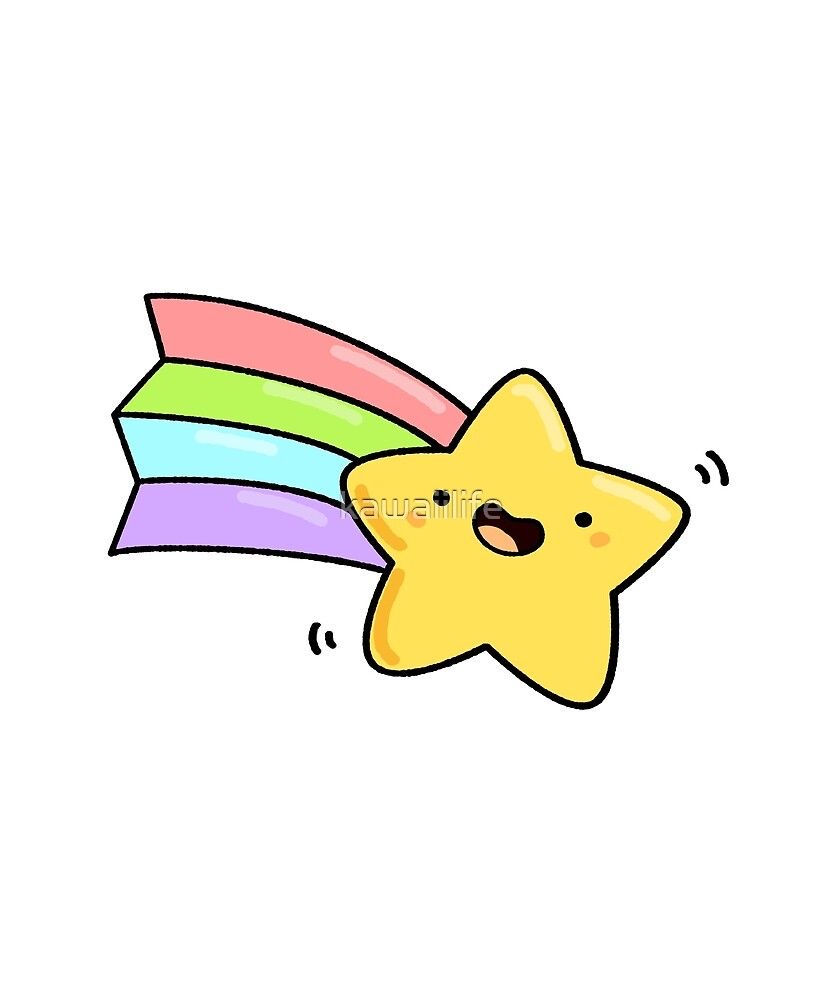 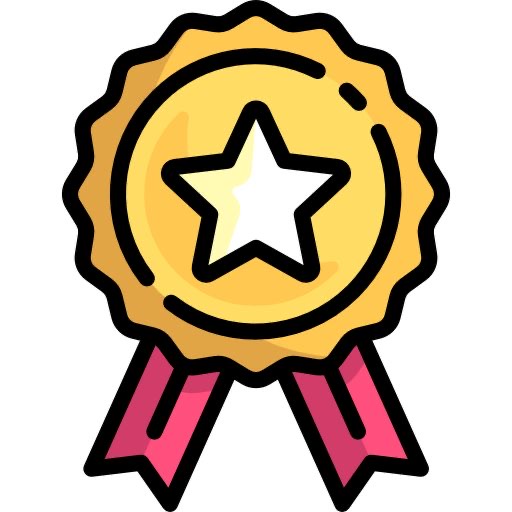 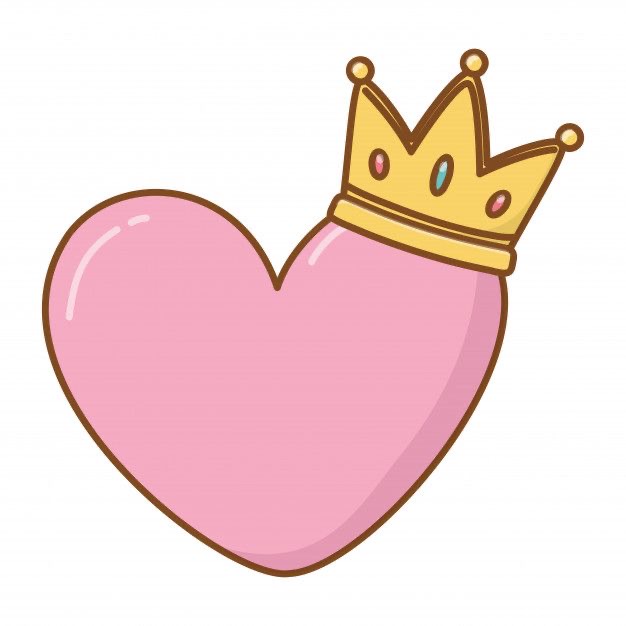 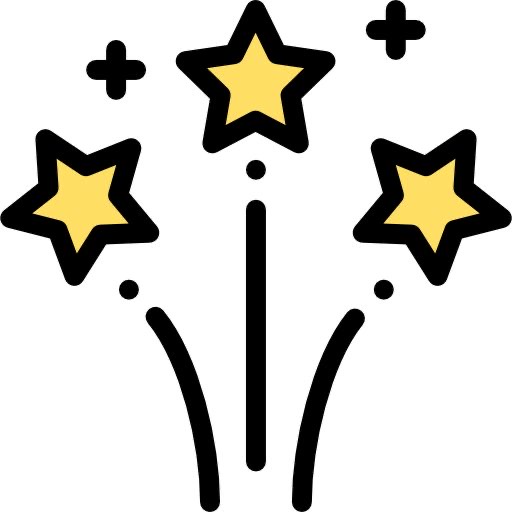 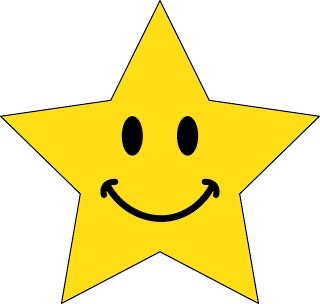 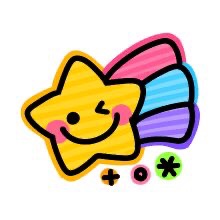 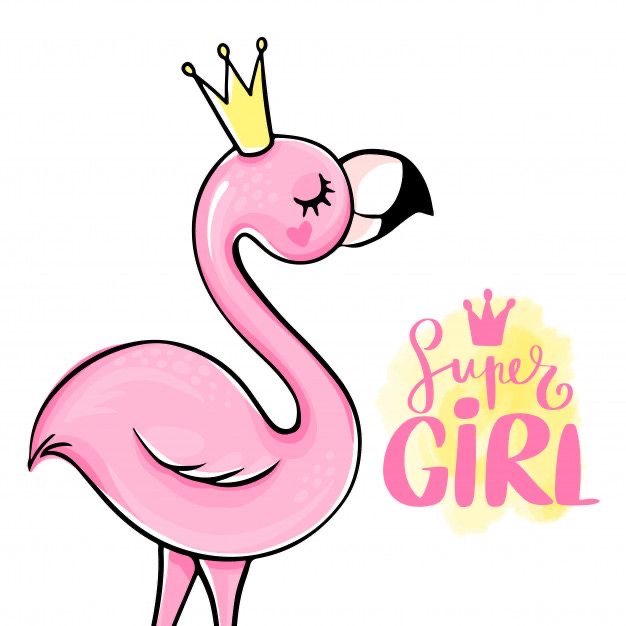 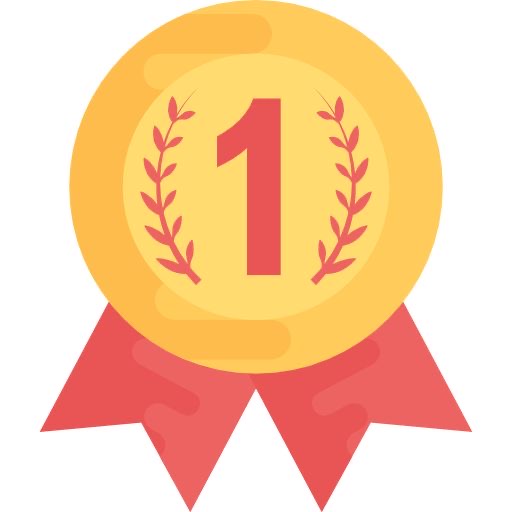 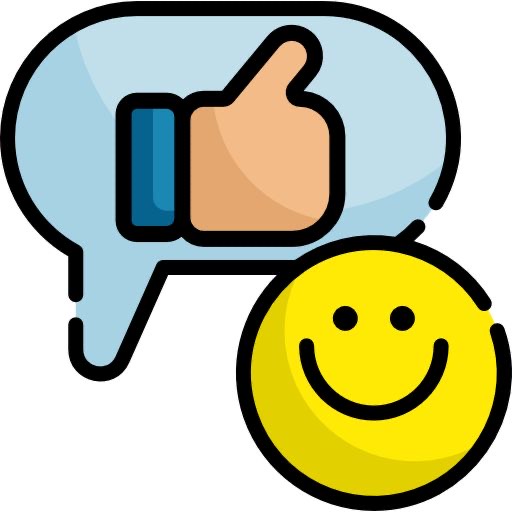 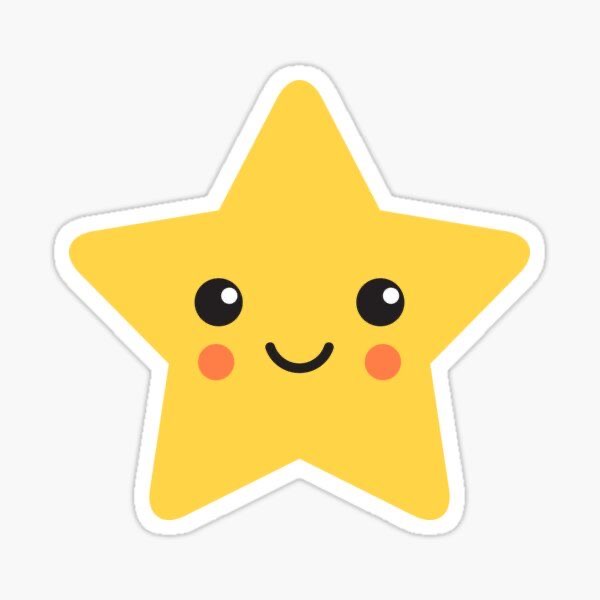 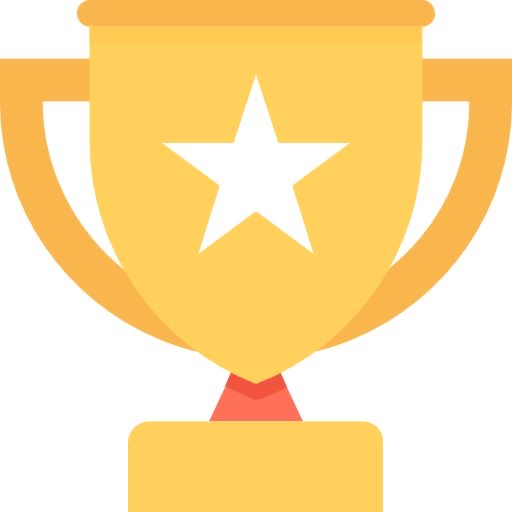 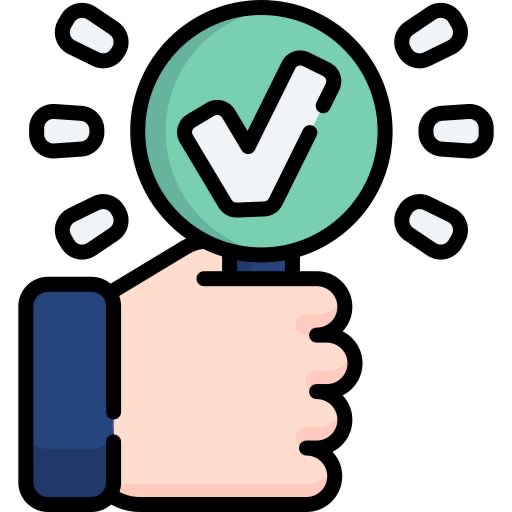 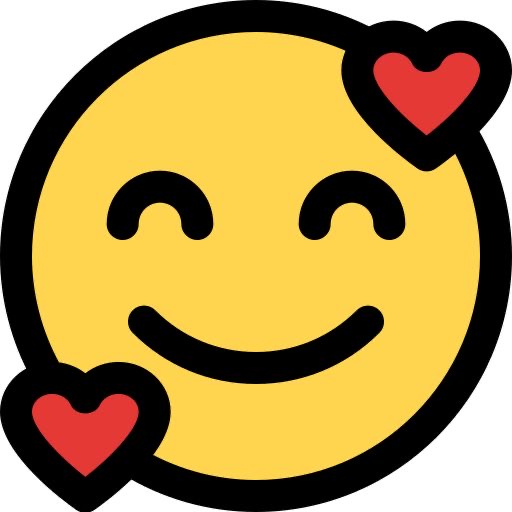 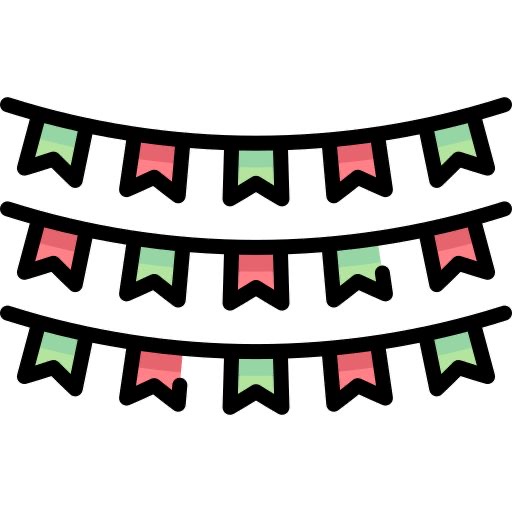 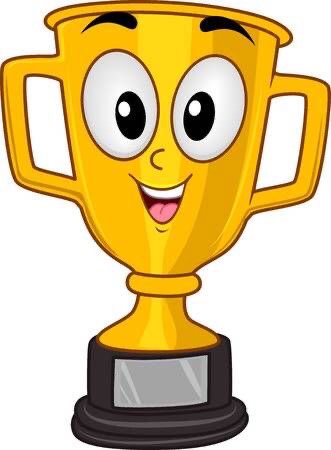 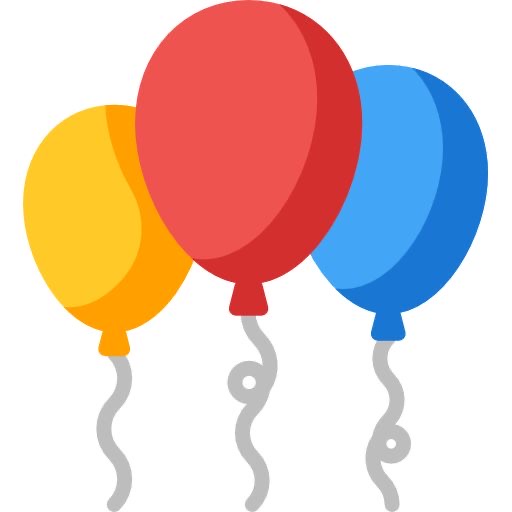 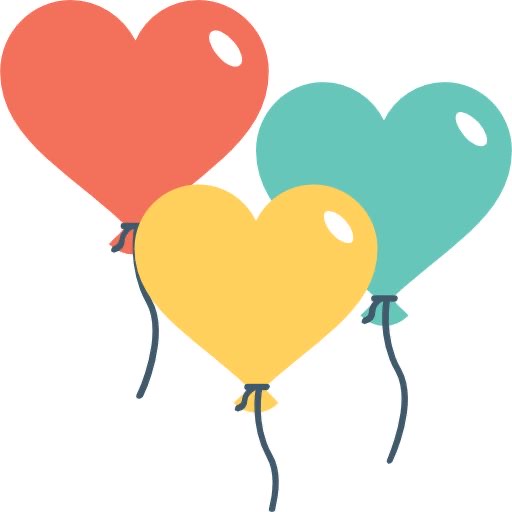